Love Divine
BEECHER
8.7.8.7.D
4/4
Bb/F - SOL

Verses: 3
PDHymns.com
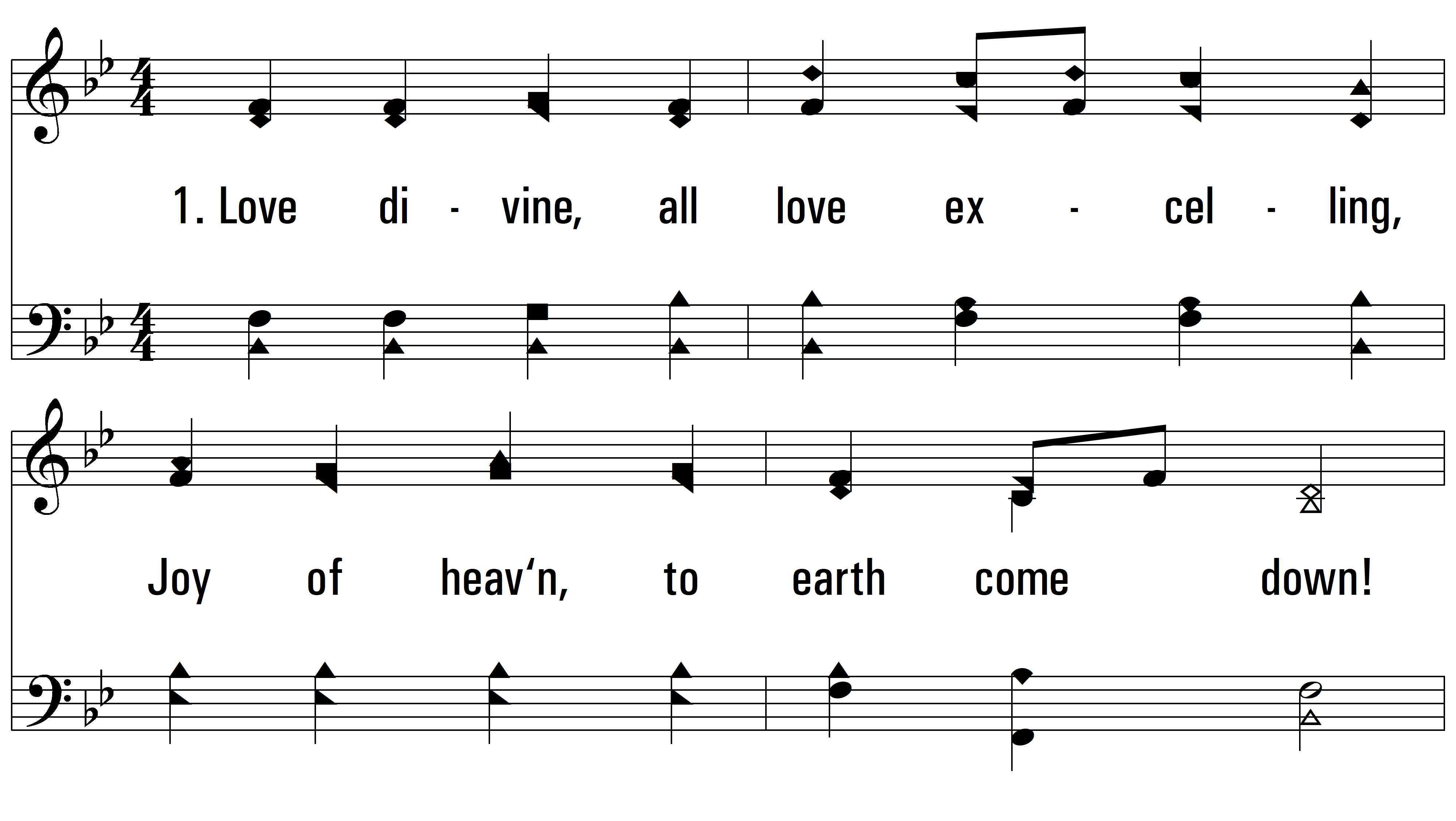 vs. 1 ~ Love Divine
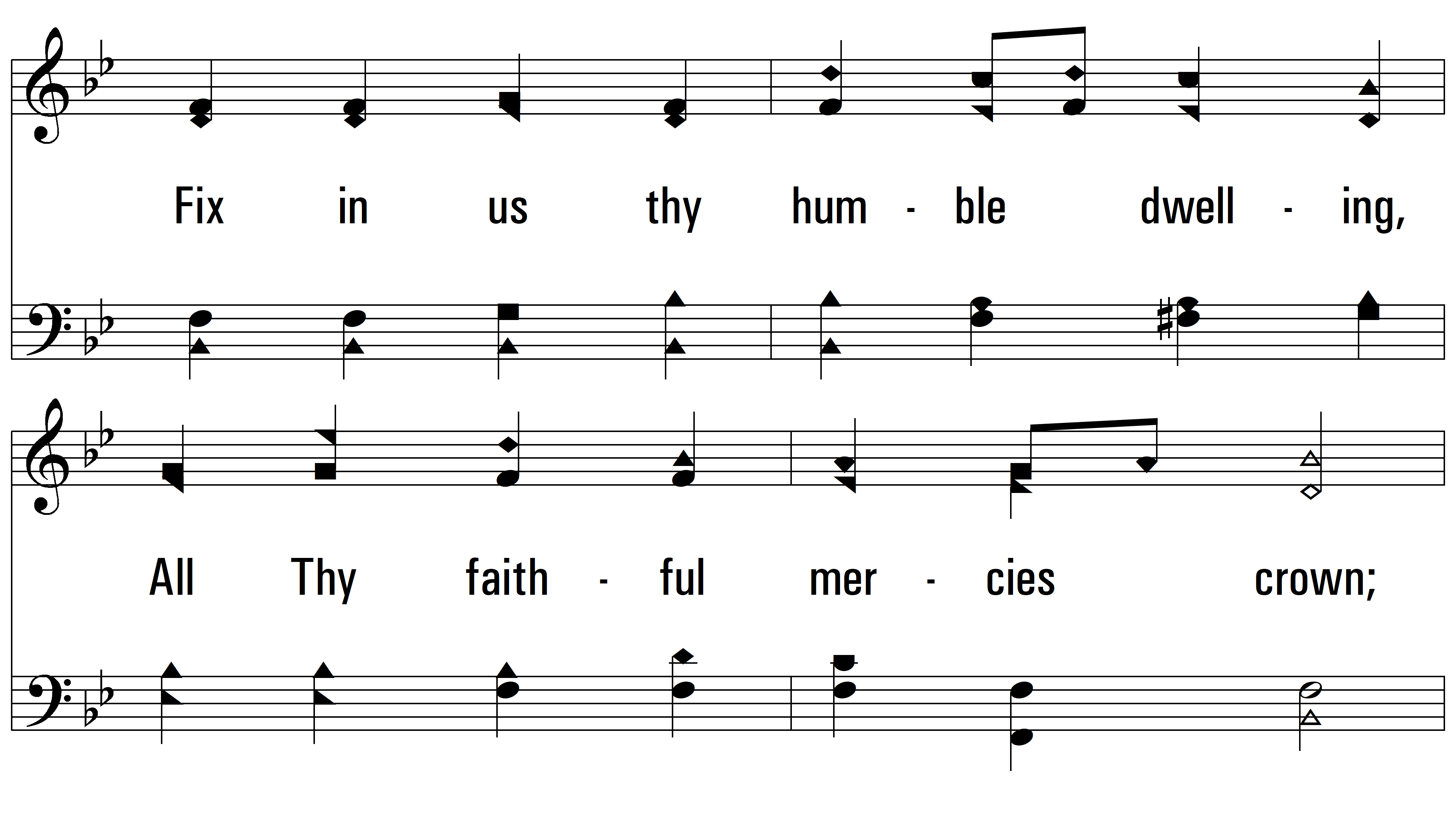 vs. 1
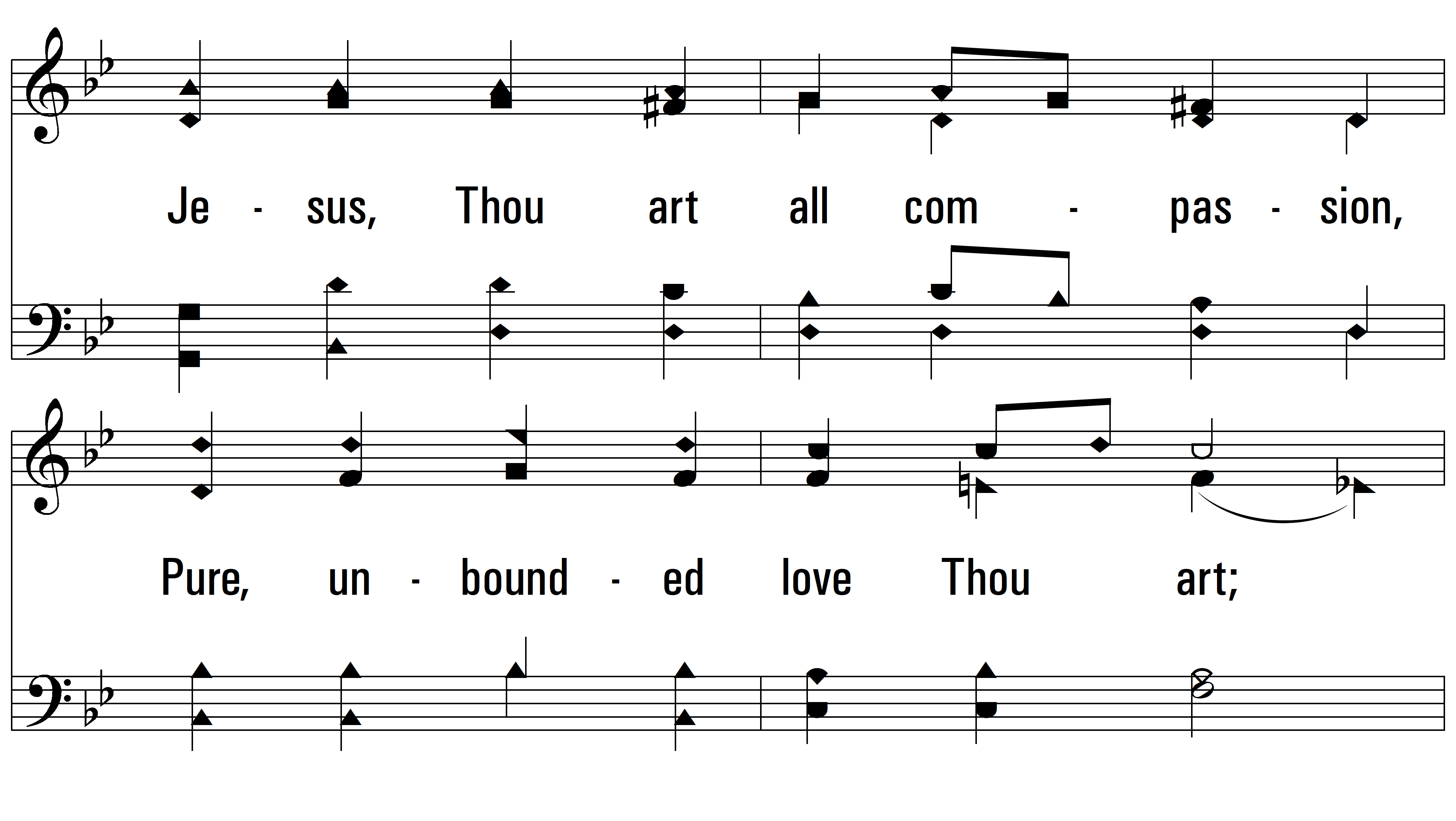 vs. 1
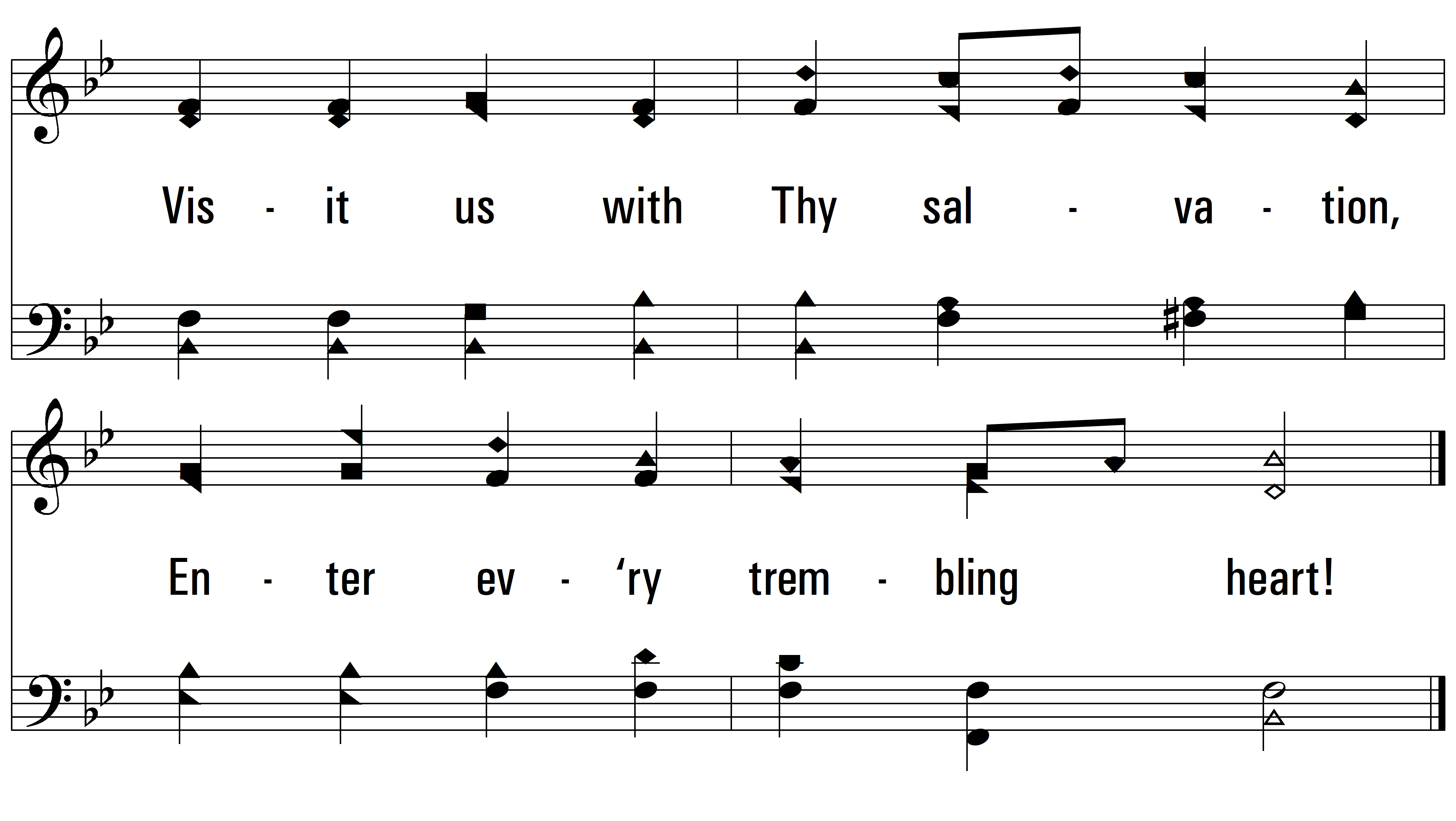 vs. 1
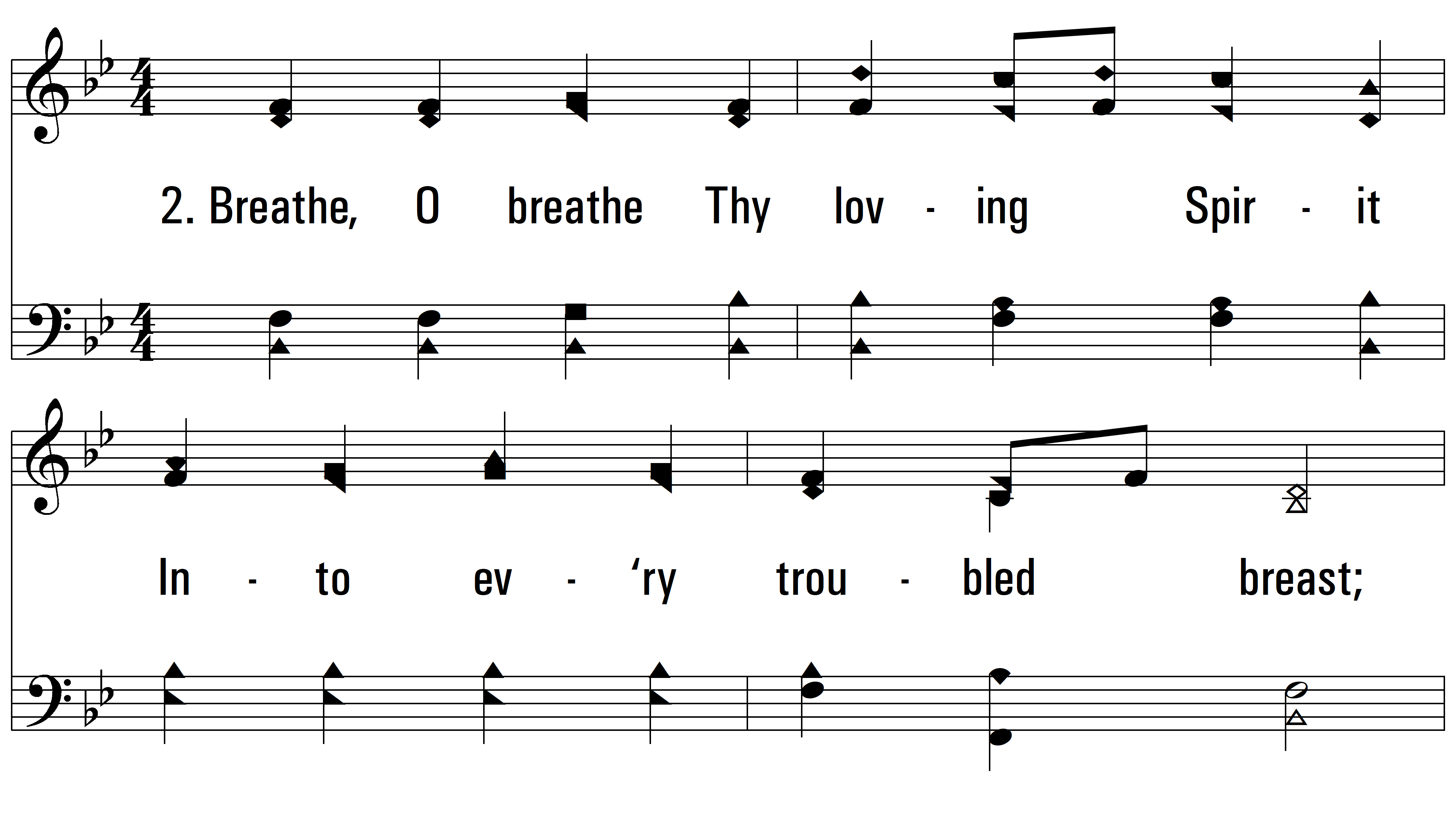 vs. 2 ~ Love Divine
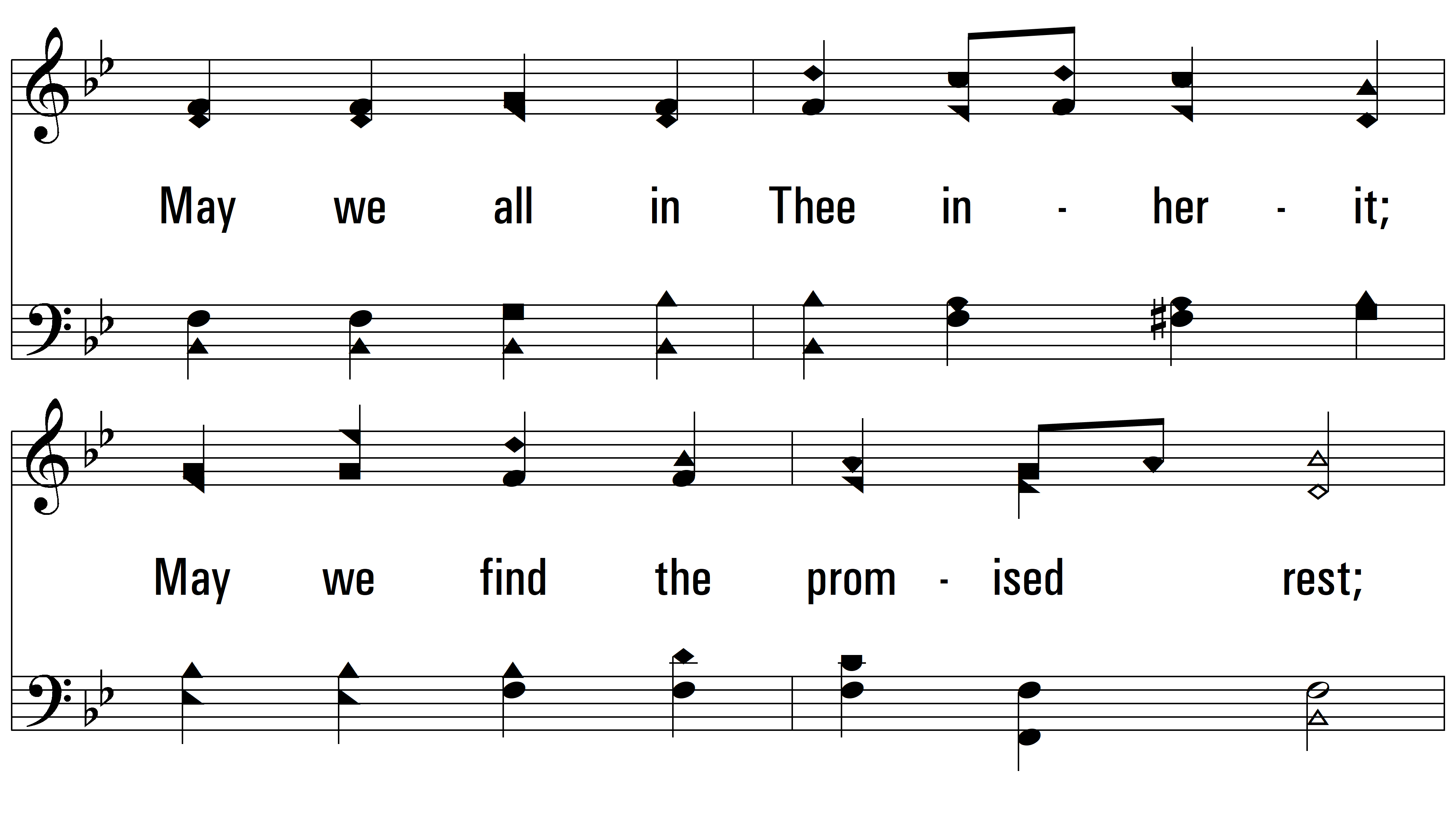 vs. 2
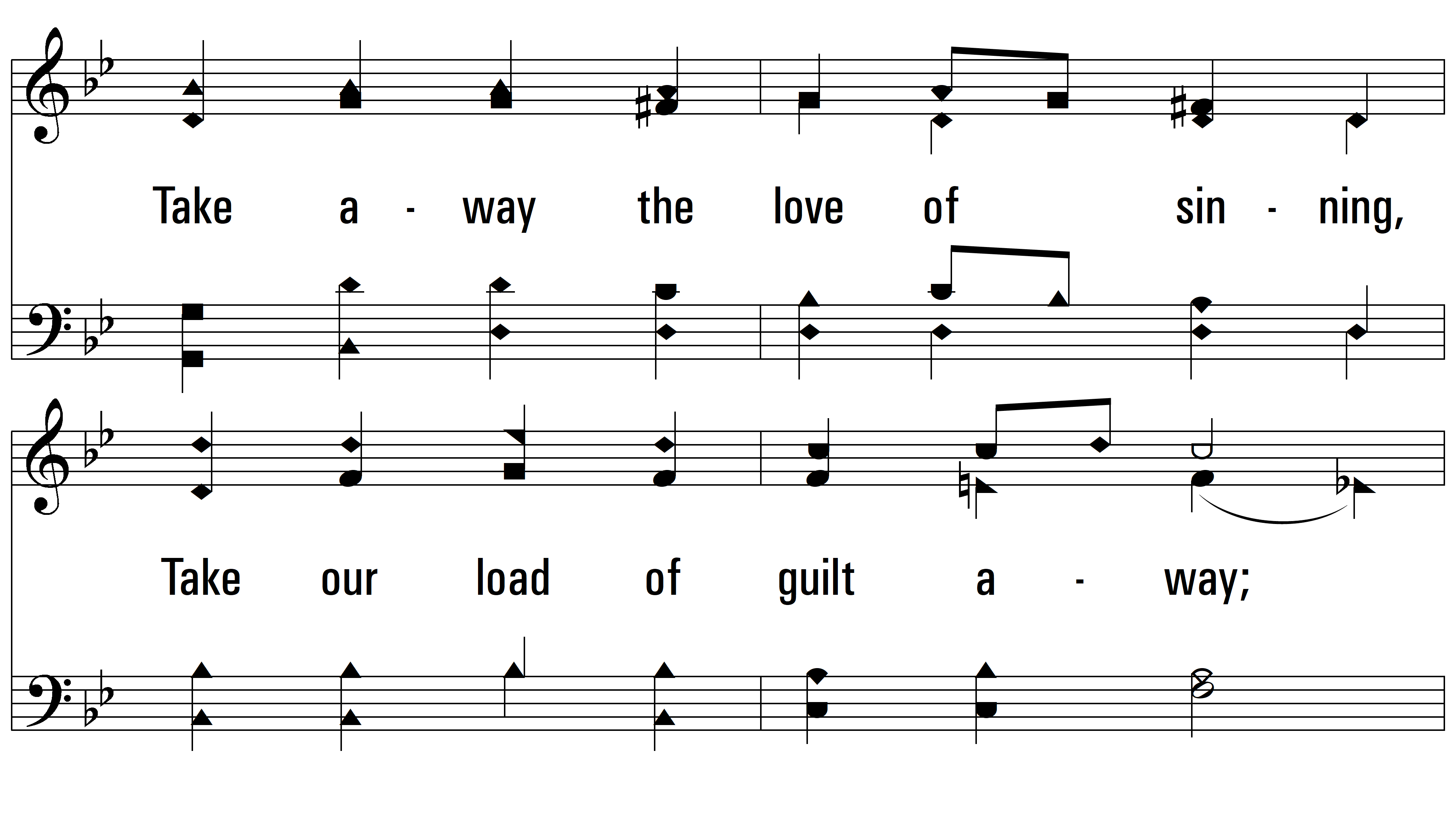 vs. 2
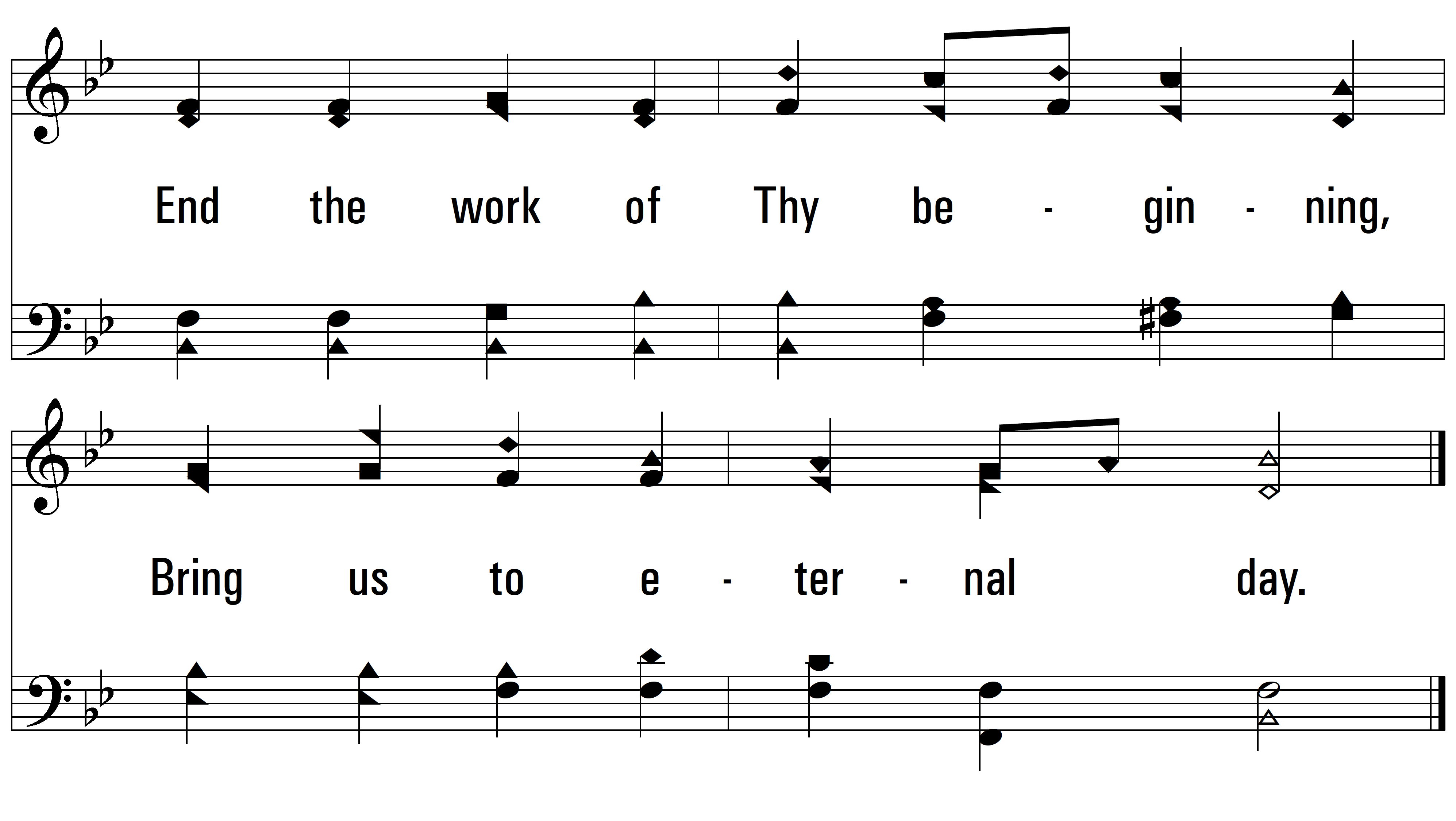 vs. 2
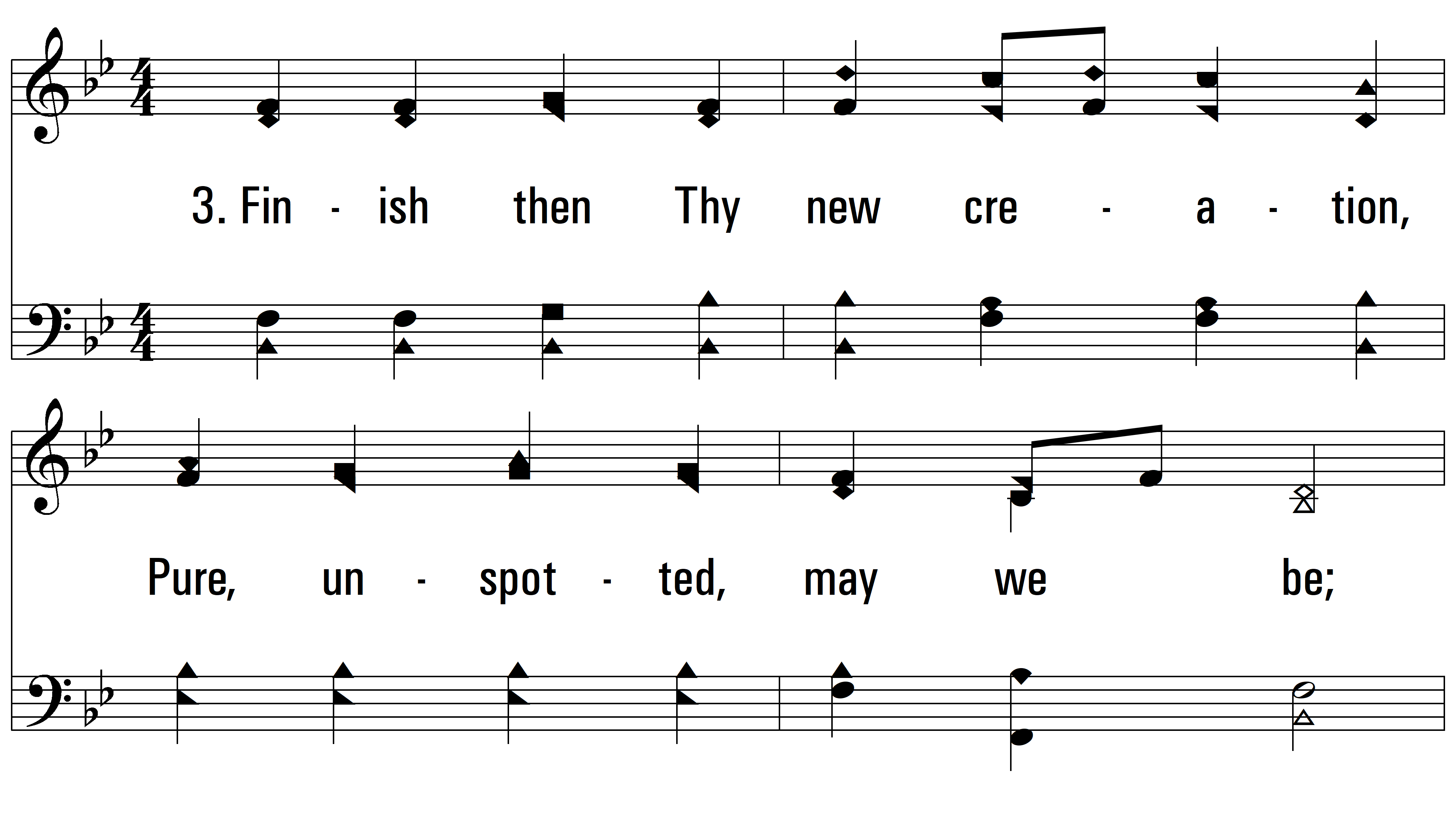 vs. 3 ~ Love Divine
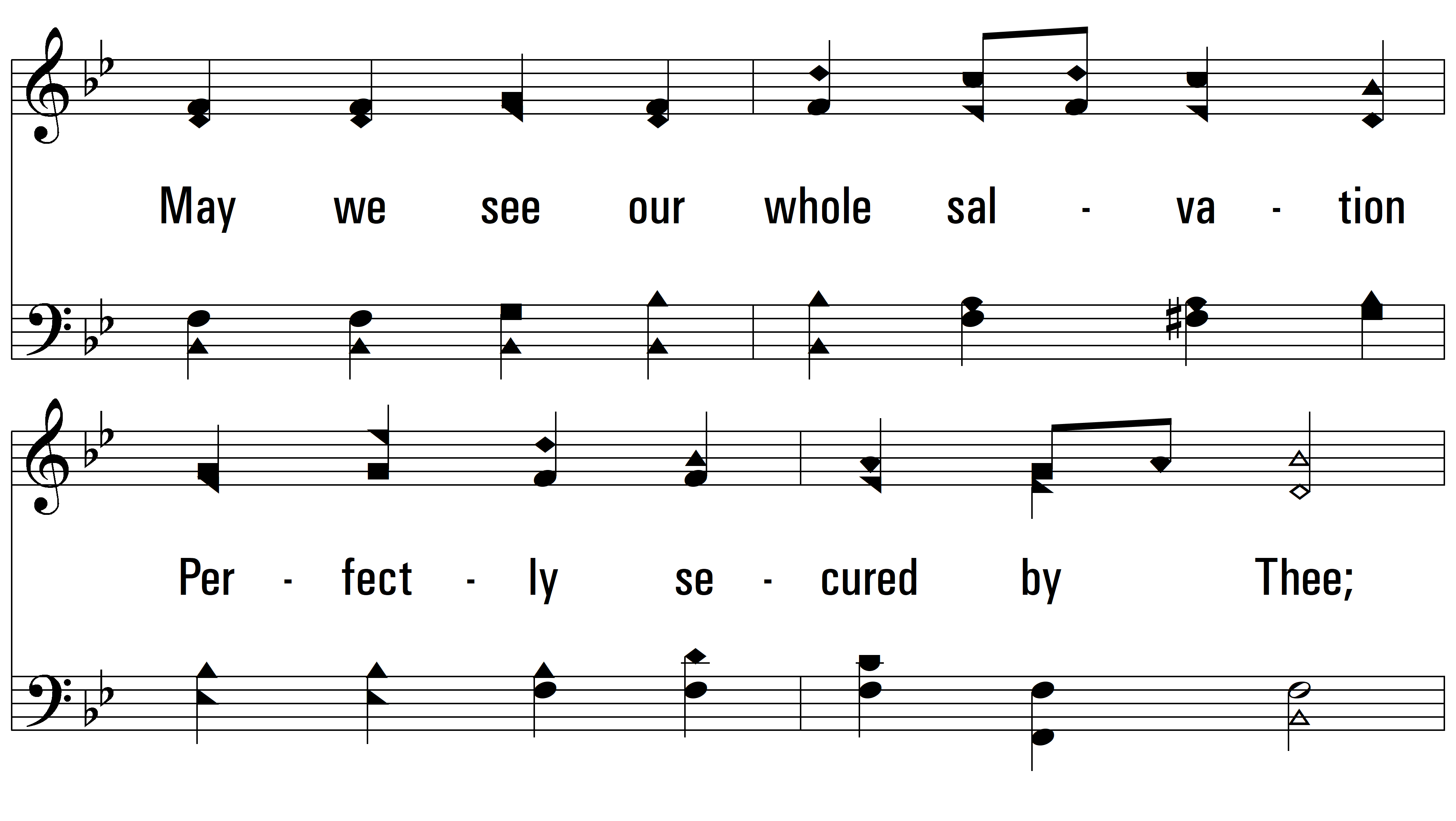 vs. 3
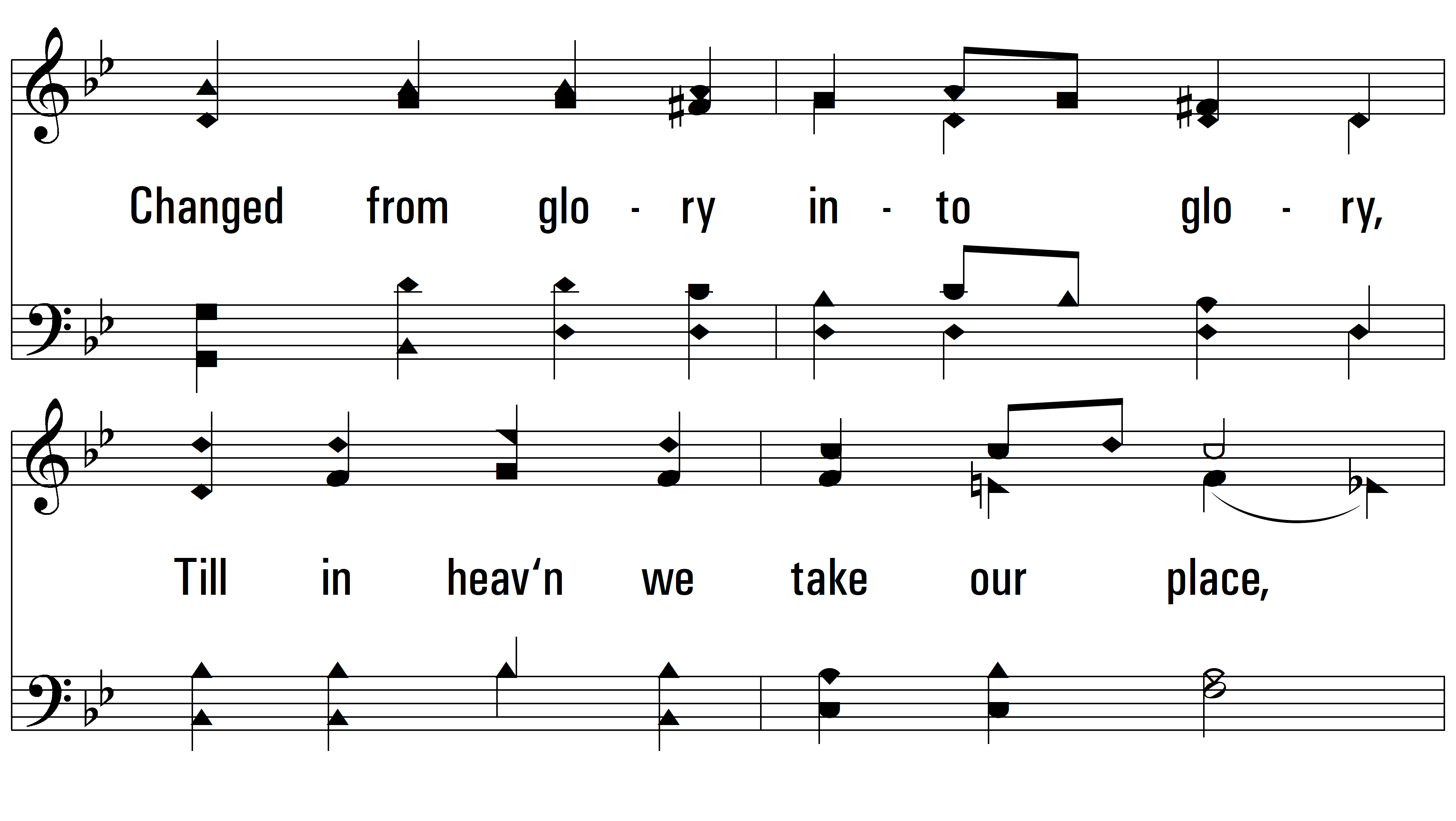 vs. 3
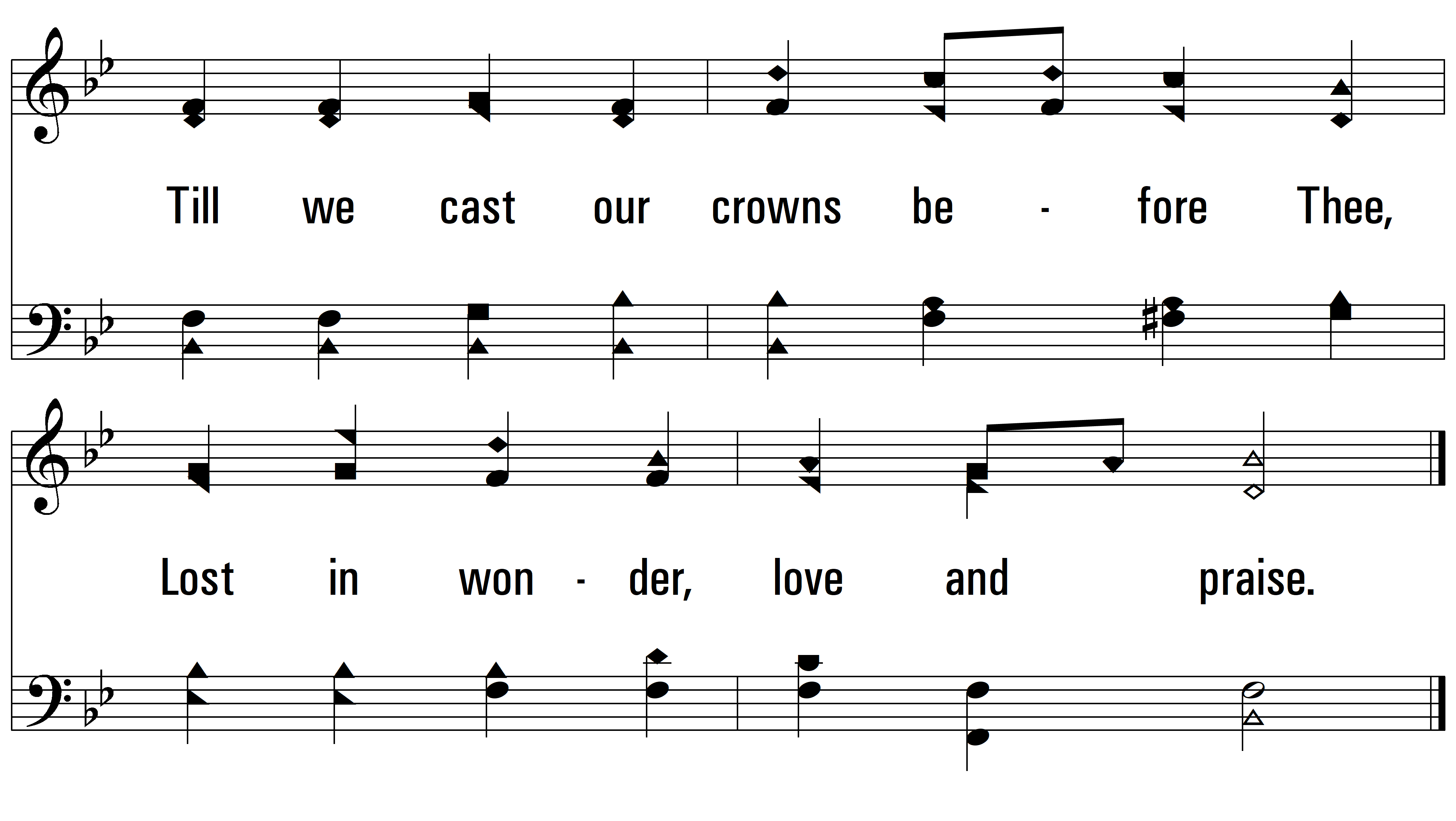 END
PDHymns.com
vs. 3